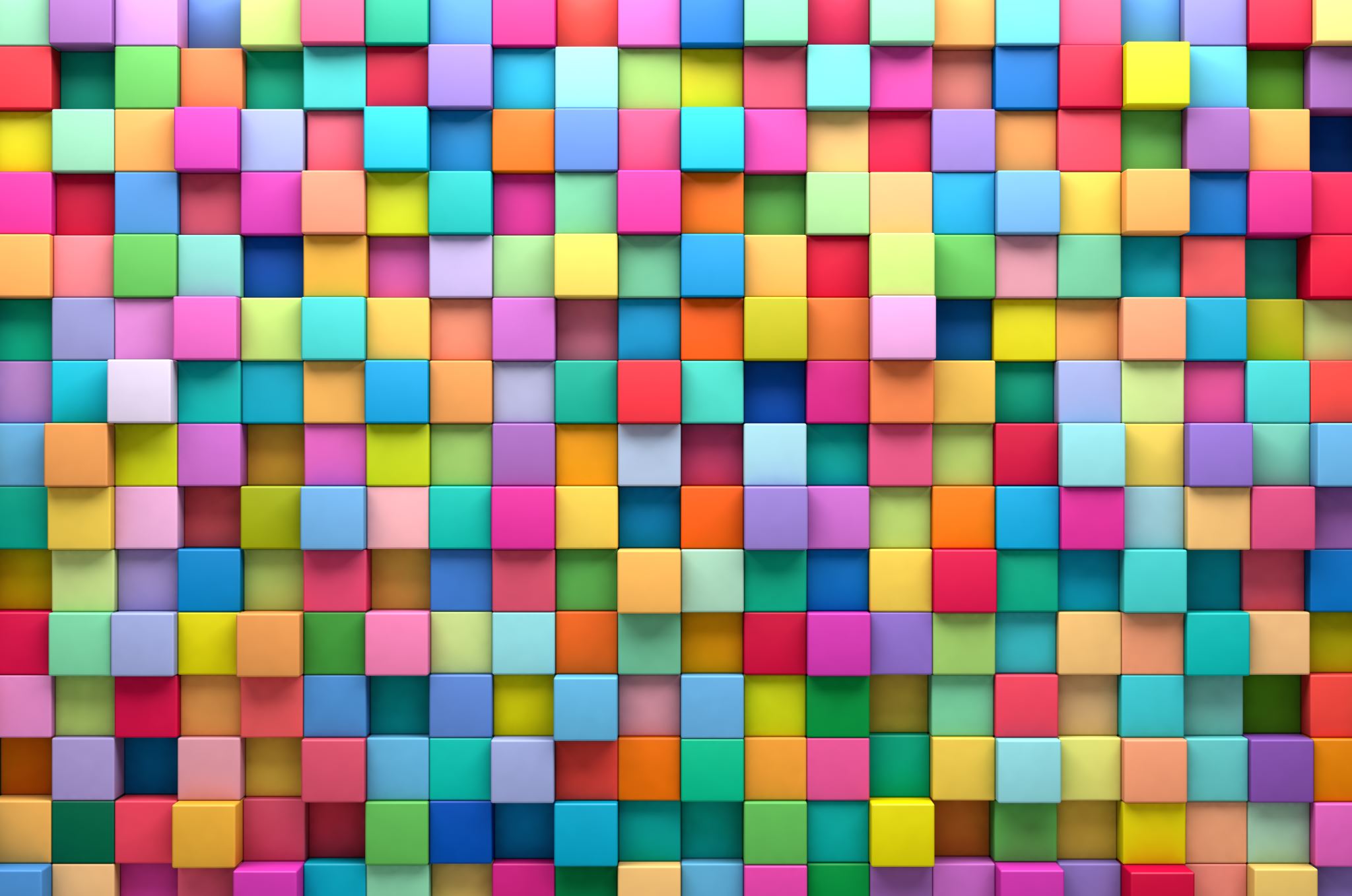 Ekološki menadžmentdr aleksandra boričić
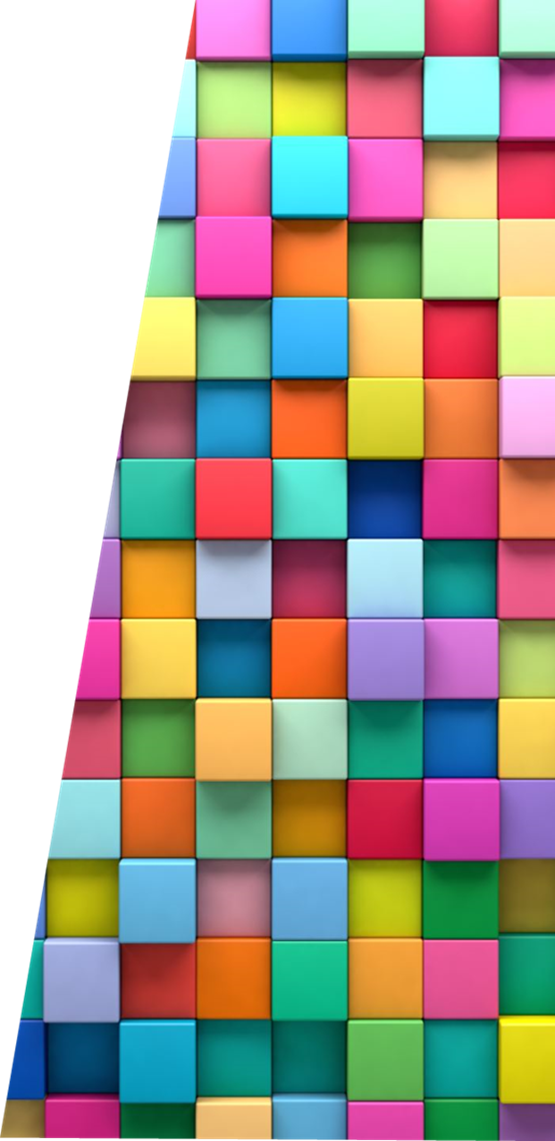 https://klima101.rs/04-tri-karijere-koje-spasavaju-planetu/

Nova istraživanja sprovedena među mladim ljudima u zapadnim državama pokazuju da se sve više njih odlučuje za karijeru koja na neki način doprinosi rešavanju problema u životnoj sredini ili borbi protiv klimatskih promena.
Interesantno je, da se mladi ne odlučuju za ove karijere samo zato što su zabrinuti za sudbinu planete, već i zato što su svesni da će ubuduće od ovih zanimanja moći lepo da se živi, jer će tražnja za održivim rešenjima ubuduće samo rasti.
Pogledajte podcast gde se razgovara sa tri mlade žene koje su svoj profesionalni put upravo posvetile rešavanju nekih od najvećih problema današnjice.